МОСКОВСКИЙ ГОРОДСКОЙ ПЕДАГОГИЧЕСКИЙ УНИВЕРСИТЕТИНСТИТУТ ЕСТЕСТВОЗНАНИЯ И СПОРТИВНЫХ ТЕХНОЛОГИЙ
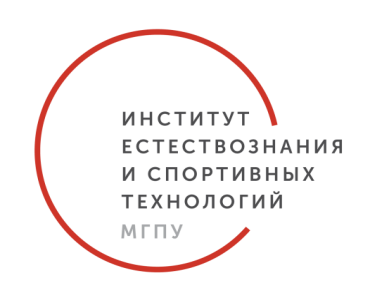 ОБНОВЛЕНИЕ УЧЕБНО-МЕТОДИЧЕСКОГО ОБЕСПЕЧЕНИЯ УЧЕБНОГО ПРЕДМЕТА «ФИЗИЧЕСКАЯ КУЛЬТУРА»
МАТВЕЕВ Анатолий Петрович, профессор
доктор педагогических наук
2019
[Speaker Notes: ,]
ИСХОДНЫЕ ОСНОВЫ РАЗРАБОТКИ СОДЕРЖАНИЯ
 ДИСЦИПЛИНЫ «ФИЗИЧЕСКАЯ КУЛЬТУРА»
ПЕРЕХОД ОБЩЕСТВА НА ЦЕННОСТИ ЛИБЕРАЛЬНОЙ ИДЕОЛОГИ ОЗНАМЕНОВАЛ НОВЫЙ ЭТАП В РАЗВИТИИ ВСЕХ СОЦИАЛЬНЫХ ИНСТИТУТОВ РФ, ВКЛЮЧАЯ И ИНСТИТУТ ОБРАЗОВАНИЯ. ОДНОЙ ИЗ ТАКИХ ЦЕННОСТЕЙ, СУЩЕСТВЕННО ВЛИЯЮЩИХ НА СОВРЕМЕННОЕ РАЗВИТИЕ ОТЕЧЕСТВЕННОЙ СИСТЕМЫ ОБРАЗОВАНИЯ, ПРИЗНАЕТСЯ ПРИНЦИП «ПРИОРИТЕТА ИНДИВИДА ПО ОТНОШЕНИЮ К ГОСУДАРСТВУ».
ДАННЫЙ ПРИНЦИП УСТАНАВЛИВАЕТ: 
- ПРИОРИТЕТ ИНДИВИДУАЛИЗМА ПО ОТНОШЕНИЮ К КОЛЛЕКТИВИЗМУ
- ПРИОРИТЕТ БЛАГА ИНДИВИДА ПО ОТНОШЕНИЮ К БЛАГУ ОБЩЕСТВА
- ПРИОРИТЕТ МАТЕРИАЛЬНОГО ОБОГАЩЕНИЯ ИНДИВИДА ПО ОТНОШЕНИЮ К ЕГО ДУХОВНОМУ ОБОГАЩЕНИЮ 
ПРИНЯТИЕ ПРИНЦИПА В КАЧЕСТВЕ ОДНОГО ИЗ ОСНОВАНИЙ РАЗВИТИЯ ОБЩЕСТВА ПРЕДОПРЕДЕЛИЛО ИЗМЕНЕНИЕ ВЕКТОРА МОДЕРНИЗАЦИИ ОТЕЧЕСТВЕННОЙ СИСТЕМЫ ОБРАЗОВАНИЯ, ЧТО ОТРАЗИЛОСЬ В СООТВЕТСТВУЮЩЕЙ ЦЕЛЕВОЙ УСТАНОВКЕ: 
ЦЕЛЬ ОБРАЗОВАНИЯ ПРИ СОЦИАЛИСТИЧЕСКОМ ПУТИ РАЗВИТИЯ ОБЩЕСТВА – ВОСПИТАНИЕ ВСЕСТОРОННЕ И ГАРМОНИЧНО РАЗВИТОГО ЧЕЛОВЕКА, АКТИВНОГО СТРОИТЕЛЯ КОММУНИСТИЧЕСКОГО ОБЩЕСТВА, ПОДГОТОВЛЕННОГО К ТВОРЧЕСКОМУ ТРУДУ И ЗАЩИТЕ РОДИНЫ    
ЦЕЛЬ ОБРАЗОВАНИЯ В УСЛОВИЯХ РЫНОЧНОГО ПУТИ РАЗВИТИЯ ОБЩЕСТВА – ФОРМИРОВАНИЕ ВЫСОКО НРАВСТВЕННЫХ, ТВОРЧЕСКИХ, КОМПЕТЕНТНЫХ И УСПЕШНЫХ ГРАЖДАН РОССИИ, СПОСОБНЫХ К САМООПРЕДЕЛЕНИЮ В ОБЩЕСТВЕННОЙ И ПРОФЕССИОНАЛЬНОЙ ДЕЯТЕЛЬНОСТИ
ПЕРЕВОД СИСТЕМЫ ОБРАЗОВАНИЯ ОТ ВОСПИТАНИЯ ЧЕЛОВЕКА ДЛЯ ОБЩЕСТВА В ФОРМИРОВАНИЕ ЧЕЛОВЕКА ДЛЯ САМОГО СЕБЯ ОСУЩЕСТВЛЯЕТСЯ  В РФ ПОЭТАПНО, В СООТВЕТСТВИИ БАЗОВЫМИ ПОЛОЖЕНИЯМИ ГОСУДАРСТВЕННОГО СТАНДАРТА 



P.S.САМООПРЕДЕЛЕНИЕ - центральный механизм обретения и проявления человеком свободы осознанного выбора своего жизненного пути, места в системе многообразных социальных отношений.
ДИНАМИКА ЦЕЛЕВЫХ ОРИЕНТАЦИЙ РАЗВИТИЯ ОСНОВ ГОСУДАРСТВЕННОГО  СТАНДАРТА ОБРАЗОВАНИЯ
БАЗОВЫЕ ПОЛОЖЕНИЯ КОНЦЕПЦИИ ОБРАЗОВАНИЯ
 ПО ФИЗИЧЕСКОЙ КУЛЬТУРЕ
ЦЕЛЬ ОБРАЗОВАНИЯ ПО ФИЗИЧЕСКОЙ КУЛЬТУРЕ – ВОСПИТАНИЕ ФИЗИЧЕСКИ ПОДГОТОВЛЕННОЙ ЛИЧНОСТИ, ОРИЕНТИРОВАННОЙ НА ВЕДЕНИЕ ЗДОРОВОГО ОБРАЗА ЖИЗНИ, СПОСОБНОЙ ТВОРЧЕСКИ ИСПОЛЬЗОВАТЬ ЦЕННОСТИ ФИЗИЧЕСКОЙ КУЛЬТУРЫ ДЛЯ УКРЕПЛЕНИЯ И ДЛИТЕЛЬНОГО СОХРАНЕНИЯ СОБСТВЕННОГО ЗДОРОВЬЯ, ОПТИМИЗАЦИИ ТРУДОВОЙ ДЕЯТЕЛЬНОСТИ, ОРГАНИЗАЦИИ АКТИВНОГО ОТДЫХА И ДОСУГА

 БАЗОВЫЙ ПРИНЦИП – УЧИТЬ УЧАЩИХСЯ САМИМ УКРЕПЛЯТЬ СВОЕ ЗДОРОВЬЕ, ОРГАНИЗОВЫВАТЬ И ВЕСТИ ЗДОРОВЫЙ ОБРАЗ ЖИЗНИ  

 БАЗОВЫЕ ПОЛОЖЕНИЯ : 
- ПЕДАГОГИЧЕСКИЙ ПРОЦЕСС КАК СИСТЕМНО-СТРУКТУРНАЯ ОРГАНИЗАЦИЯ ЕДИНСТВА ПРОЦЕССОВ ОБУЧЕНИЯ, ВОСПИТАНИЯ, ОБРАЗОВАНИЯ
- УЧЕБНЫЙ ПРЕДМЕТ КАК ДВИГАТЕЛЬНАЯ ДЕЯТЕЛЬНОСТЬ, ОБЕСПЕЧИВАЮЩАЯ ЕДИНСТВО «ЗНАНИЙ», «СПОСОБОВ ДЕЯТЕЛЬНОСТИ» И «ФИЗИЧЕСКОГО СОВЕРШЕНСТВА»
-  ЛИЧНОСТЬ ШКОЛЬНИКА КАК ЕДИНСТВО ФИЗИЧЕСКОГО, ПСИХИЧЕСКОГО И СОЦИАЛЬНОГО
БАЗОВЫЕ ПОЛОЖЕНИЯ КОНЦЕПЦИИ ПРЕПОДАВАНИЯ ПРЕДМЕТА
«ФИЗИЧЕСКАЯ КУЛЬТУРА»
1. ОБНОВЛЕНИЕ СОДЕРЖАНИЯ УЧЕБНОГО ПРЕДМЕТА «ФИЗИЧЕСКАЯ КУЛЬТУРА» В ОБЩЕОБРАЗОВА-ТЕЛЬНЫХ ОРГАНИЗАЦИЯХ РОССИЙСКОЙ ФЕДЕРАЦИИ:
        - НАЧАЛЬНАЯ  СТУПЕНЬ ОБРАЗОВАНИЯ – ПРИОРИТЕТ ГИМНАСТИКИ
        - ОСНОВНАЯ СТУПЕНЬ ОБРАЗОВАНИЯ -  ПРИОРИТЕТ ТРАДИЦИОННЫХ, ПРИКЛАДНЫХ И ВНОВЬ РАЗВИВАЮЩИХСЯ ВИДОВ СПОРТА (УЧЕБНЫЕ МОДУЛИ)
         - СТАРШАЯ СТУПЕНЬ  ОБРАЗОВАНИЯ – ПРИОРИТЕТ ОЗДОРОВИТЕЛЬНЫХ СИСТЕМ ФИЗИЧЕСКОГО ВОСПИТАНИЯ, ТРАДИЦИОННЫХ И РАЗВИВАЮЩИХСЯ ВИДОВ СПОРТА  (УЧЕБНЫЕ МОДУЛИ) 
         2. ВНЕДРЕНИЕ СОВРЕМЕННЫХ ТЕХНОЛОГИЙ ПРЕПОДАВАНИЯ УЧЕБНОГО ПРЕДМЕТА «ФИЗИЧЕСКАЯ КУЛЬТУРА»  В ОБРАЗОВАТЕЛЬНЫХ ОРГАНИЗАЦИЯХ РОССИЙСКОЙ  ФЕДЕРАЦИИ:
        - ВНЕДРЕНИЕ ДЕЯТЕЛЬНОСТНОГО ПОДХОДА В ОБРАЗОВАНИЕ ПО ФИЗИЧЕСКОЙ КУЛЬТУРЕ (ПРИОРИТЕТ ПРОЕКТНОЙ ДЕЯТЕЛЬНОСТИ)
        - ВНЕДРЕНИЕ СИСТЕМНОГО ПОДХОДА В ИНТЕГРАЦИИ СОДЕРЖАНИЯ ПРЕДМЕТА «ФИЗИЧЕСКАЯ КУЛЬТУРА» С  ПРОГРАММАМИ ВОСПИТАНИЯ И СОЦИАЛИЗАЦИИ УЧАЩИХСЯ 
        -  АКТИВНОЕ ИСПОЛЬЗОВАНИЕ В ПРЕПОДАВАНИИ ПРЕДМЕТА «ФИЗИЧЕСКАЯ КУЛЬТУРА» ПЕДАГОГИЧЕСКИХ МЕТОДИК И ТЕХНОЛОГИЙ ФИЗКУЛЬТУРНО-СПОРТИВНЫХ ОРГАНИЗАЦИЙ (УЧЕБНЫЕ МОДУЛИ)
       3. МОДЕРНИЗАЦИЯ ОБРАЗОВАТЕЛЬНЫХ ПРОГРАММ НА ОСНОВЕ МОДУЛЬНОЙ СИСТЕМЫ 
      - ВНЕДРЕНИЕ В СОДЕРЖАНИЕ ПРЕДМЕТА ФИЗИЧЕСКОЙ КУЛЬТУРЫ ОБРАЗОВАТЕЛЬНЫХ МОДУЛЕЙ ПО ВИДАМ СПОРТА
       - РАЗРАБОТКА ПРИМЕРНЫХ РАБОЧИХ ПРОГРАММ ПО МОДУЛЯМ СПОРТИВНОЙ ПОДГОТОВКИ (ВИДАМ СПОРТА) 
       - СОВЕРШЕНСТВОВАНИЕ УЧЕБНО-МЕТОДИЧЕСКИХ КОМПЛЕКСОВ ПО ФИЗИЧЕСКОЙ КУЛЬТУРЕ, ОРИЕНТИРОВАННЫХ НА ОПТИМАЛЬНОЕ СОЧЕТАНИЕ ОБЯЗАТЕЛЬНОЙ ЧАСТИ ОСНОВНОЙ ОБРАЗОВАТЕЛЬНОЙ ПРОГРАММЫ И ЧАСТИ, ФОРМИРУЕМОЙ УЧАСТНИКАМИ ОБРАЗОВАТЕЛЬНЫХ ОТНОШЕНИЙ
МОДЕРНИЗАЦИЯ СОДЕРЖАНИЯ ПРЕПОДАВАНИЯ 
ПРЕДМЕТА  ФИЗИЧЕСКОЙ КУЛЬТУРЫ 
(СТАНДАРТ 2020)
ДОСТИЖЕНИЕ ПРЕДМЕТНЫХ РЕЗУЛЬТАТОВ ОСВОЕНИЯ ОСНОВНОЙ ОБРАЗОВАТЕЛЬНОЙ ПРОГРАММЫ …  ОБЕСПЕ-ЧИВАЕТСЯ ПОСРЕДСТВОМ ВКЛЮЧЕНИЯ В НЕЕ ПРЕДМЕТНЫХ РЕЗУЛЬТАТОВ И ТРЕБОВАНИЙ К ДОСТИЖЕНИЮ ПРЕДМЕТНЫХ РЕЗУЛЬТАТОВ ИЗУЧЕНИЯ УЧЕБНЫХ МОДУЛЕЙ
ФГОС
ПРЕДМЕТНЫЕ ТРЕБОВАНИЯ ОСНОВНОЙ ОБРАЗОВАТЕЛЬНОЙ ПРОГРАММЫ
ПРЕДМЕТНЫЕ  РЕЗУЛЬТАТЫ ИЗУЧЕНИЯ УЧЕБНОГО МОДУЛЯ
ПРИМЕРНЫЕ РАБОЧИЕ  ПРОГРАММЫ 
ПО УЧЕБНОМУ МОДУЛЮ
ПРИМЕРНАЯ ПРОГРАММА
ОСНОВНОЙ ОБРАЗОВАТЕЛЬНОЙ ПРОГРАММЫ
РАБОЧАЯ ПРОГРАММА
РАБОЧАЯ ПРОГРАММА
УЧЕБНЫЙ МАТЕРИАЛ
УЧЕБНЫЙ МАТЕРИАЛ
«ЛЕГКАЯ АТЛЕТИКА»
ЗНАНИЯ 
О ФИЗИЧЕСКОЙ КУЛЬТУРЕ
ГИМНАСТИКА С ЭЛЕМЕНТАМИ АКРОБАТИКИ
СПОРТИВНЫЕ ИГРЫ
СПОСОБЫ САМОСТОЯТЕЛЬНОЙ ДЕЯТЕЛЬНОСТИ
ЗИМНИЕ ВИДЫ СПОРТА
ФИЗИЧЕСКОЕ СОВЕРШЕНСТВОВАНИЕ
ПЛАВАНИЕ
СТРУКТУРНЫЕ ОСНОВЫ РАБОЧЕЙ ПРОГРАММЫ И ТРЕБОВАНИЯ К 
КАЧЕСТВУ ПРОФЕССИОНАЛЬНОЙ ДЕЯТЕЛЬНОСТИ УЧИТЕЛЯ
ФГОС
ПРИМЕРНАЯ ОСНОВНАЯ ОБРАЗОВАТЕЛЬНАЯ ПРОГРАММА
ПРИМЕРНАЯ РАБОЧАЯ ПРОГРАММА 
ПО ДИСЦИПЛИНЕ «ФИЗИЧЕСКАЯ КУЛЬТУРА»  (МОДУЛЬ)
АВТОРСКАЯ ПРОГРАММА, УЧЕБНИК
УЧЕБНЫЙ ПРЕДМЕТ 
«СПОРТИВНАЯ ПОДГОТОВКА» (1 ЧАС)
УЧЕБНЫЙ ПРЕДМЕТ 
«ДВИГАТЕЛЬНАЯ ДЕЯТЕЛЬНОСТЬ» (2 ЧАСА)
РАБОЧАЯ ПРОГРАММА
 ДИСЦИПЛИНЫ «ФИЗИЧЕСКАЯ КУЛЬТУРА»
СОВРЕМЕННЫЕ ТРЕБОВАНИЯ, ОПРЕДЕЛЯЮЩИЕ КАЧЕСТВО ПРОФЕССИОНАЛЬНОЙ ДЕЯТЕЛЬНОСТИ УЧИТЕЛЯ ФИЗИЧЕСКОЙ КУЛЬТУРЫ
    -  УМЕТЬ РАЗРАБАТЫВАТЬ РАБОЧИЕ ПРОГРАММЫ И УЧЕБНЫЕ ПЛАНЫ ОБЕСПЕЧИВАЮЩИЕ ВЫСОКУЮ КОНКУРЕНТНОСТЬ ОБРАЗОВАТЕЛЬНОЙ ОРГАНИЗАЦИИ НА РЫНКЕ ОБРАЗОВАТЕЛЬНЫХ УСЛУГ
     - УМЕТЬ ПРИМЕНЯТЬ МЕТОД ПРОЕКТНОЙ ДЕЯТЕЛЬНОСТИ ДЛЯ ПОВЫШЕНИЯ КАЧЕСТВА ОБРАЗОВАНИЯ ШКОЛЬНИКОВ, ФОРМИРОВАТЬ ИХ ИНТЕРЕС К ЗАНЯТИЯМ ФИЗИЧЕСКОЙ КУЛЬТУРОЙ, РАЗВИВАТЬ ТВОРЧЕСТВО И МЫШЛЕНИЕ; 
    - УМЕТЬ ВЕСТИ НАУЧНО- ИССЛЕДОВАТЕЛЬСКУЮ И ЭКСПЕРИМЕНТАЛЬНУЮ РАБОТУ ПО АПРОБАЦИИ НОВЫХ МЕТОДИК И ПЕДАГОГИЧЕСКИХ ТЕХНОЛОГИЙ, СОВЕРШЕНСТВОВАНИЮ УЧЕБНОГО СОДЕРЖАНИЯ РАБОЧИХ ПРОГРАММ
РЕКОМЕНДАЦИИ
 К ПОВЫШЕНИЮ КАЧЕСТВА ПОДГОТОВКИ ПЕДАГОГИЧЕСКИХ КАДРОВ
РЕКОМЕНДОВАТЬ РЕГИОНАЛЬНЫМ ОРГАНАМ УПРАВЛЕНИЯ ОБРАЗОВАНИЕМ ВКЛЮЧИТЬ В СИСТЕМУ ПОВЫШЕНИЯ КВАЛИФИКАЦИИ УЧИТЕЛЕЙ ФИЗИЧЕСКОЙ КУЛЬТУРЫ: 
- УЧЕБНЫЕ КУРСЫ ПО ПРЕПОДАВАНИЮ СПОРТИВНЫХ МОДУЛЕЙ ФГОС В ОБЪЕМЕ НЕ МЕНЕЕ 36 УЧЕБНЫХ ЧАСОВ; 
- ПРЕДУСМОТРЕТЬ ОРГАНИЗАЦИЮ УЧЕБНЫХ КУРСОВ ПО ПРЕПОДАВАНИЮ УЧЕБНЫХ МОДУЛЕЙ ПО ВИДАМ СПОРТА, ПОЛЬЗУЮЩИХСЯ ПОВЫШЕННЫМ ИНТЕРЕСОМ СРЕДИ УЧАЩИХСЯ ОБЩЕОБРАЗОВАТЕЛЬНЫХ ОРГАНИЗАЦИЙ;
 - ПРЕДУСМОТРЕТЬ ОРГАНИЗАЦИЮ УЧЕБНЫХ КУРСОВ ПО ПРЕПОДАВАНИЮ УЧЕБНЫХ МОДУЛЕЙ, ПО НАЦИОНАЛЬНЫМ ВИДАМ СПОРТА, ИГРАМ И СОРЕВНОВАНИЯМ, ОСНОВЫВАЮЩИХСЯ НА ЭТНО-КУЛЬТУРНЫХ ТРАДИЦИЯХ.
   
      РЕКОМЕНДОВАТЬ ПРОФЕССИОНАЛЬНЫМ ОБРАЗОВАТЕЛЬНЫМ ОРГАНИЗАЦИЯМ, ОСУЩЕСТВЛЯЮЩИМ ПОДГОТОВКУ СПЕЦИАЛИСТОВ ПО НАПРАВЛЕНИЮ «ПЕДАГОГИЧЕСКОЕ ОБРАЗОВАНИЕ» ПРОФИЛЮ «ФИЗИЧЕСКАЯ КУЛЬТУРА»: 
- ОПРЕДЕЛИТЬ ТРЕБОВАНИЯ К УРОВНЮ ФИЗИЧЕСКОЙ ПОДГОТОВЛЕННОСТИ ПОСТУПАЮЩИХ АБИТУРИЕНТОВ НЕ НИЖЕ ЗАЧЕТНЫХ ТРЕБОВАНИЙ ВФСК ГТО;   
- УВЕЛИЧИТЬ В УЧЕБНЫХ ПЛАНАХ ОБЪЕМ ВРЕМЕНИ НА ПРАКТИЧЕСКИЕ ЗАНЯТИЯ ПО СПОРТИВНЫМ И ФИЗКУЛЬТУРНО-ОЗДОРОВИТЕЛЬНЫМ ДИСЦИПЛИНАМ, ВКЛЮЧАТЬ ДОПОЛНИТЕЛЬНО В ПЕРЕЧЕНЬ ФАКУЛЬТАТИВНЫХ ДИСЦИПЛИН НАЦИОНАЛЬНЫЕ И ПОПУЛЯРНЫЕ У МОЛОДЕЖИ ВИДЫ СПОРТА; 
- ПРЕДУСМОТРЕТЬ В ТРЕБОВАНИЯХ К ВЫПУСКНИКАМИ, БУДУЩИМИ УЧИТЕЛЯМИ ФИЗИЧЕСКОЙ КУЛЬТУРЫ, ОБЯЗАТЕЛЬНОЕ ВЫПОЛНЕНИЕ НОРМАТИВА СПОРТИВНОГО РАЗРЯДА ПО ИЗБРАННОМУ ВИДУ СПОРТА.
МОСКОВСКИЙ ГОРОДСКОЙ ПЕДАГОГИЧЕСКИЙ УНИВЕРСИТЕТИНСТИТУТ ЕСТЕСТВОЗНАНИЯ И СПОРТИВНЫХ ТЕХНОЛОГИЙ
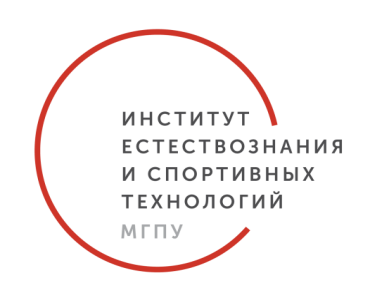 СПАСИБО ЗА ВНИМАНИЕ
МАТВЕЕВ Анатолий Петрович, профессор
доктор педагогических наук
2019
[Speaker Notes: ,]